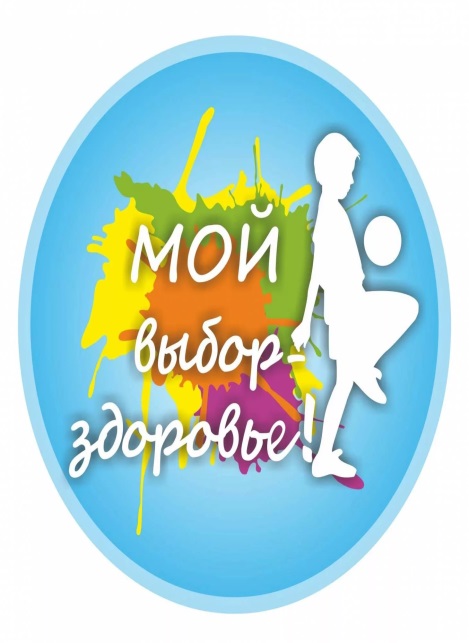 Квест – игра «Дружно, смело, с оптимизмом – за здоровый образ жизни!»
Подготовила:
Клубкова Светлана Викторовна, 
воспитатель,
БУ СО ВО «ЧЦПД «Созвездие»,
г. Череповец.
В условиях современной жизни нашего общества, вступившего на путь социально-экономических преобразований, проблема здоровья становится первостепенной.     Здоровье - самый ценный природный дар, который есть у человека в его жизни.      Здоровье достаточно  легко потерять, если не поддерживать как залог здоровой жизни, не сохранять его, не формировать умения заботиться о нем.      Проблема сохранения здоровья актуальна всегда.      Важным показателем благополучия общества является здоровье детей. «Чтобы сделать ребенка умным и рассудительным, сделай его крепким и здоровым» (Руссо.)
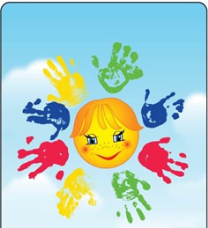 Цель. Создание здоровьесберегающей среды как средства сохранения и укрепления здоровья  всех участников воспитательного процесса.
Задачи:
1. Формировать  основы  здорового образа жизни и воспитание культуры здоровья.
2. Cовершенствовать навыки работы в команде, взаимопомощи, взаимопонимания для творческой самореализации личности воспитанников.
3. Организовать насыщенную досуговую деятельность, повысив интерес к различным видам активного отдыха.
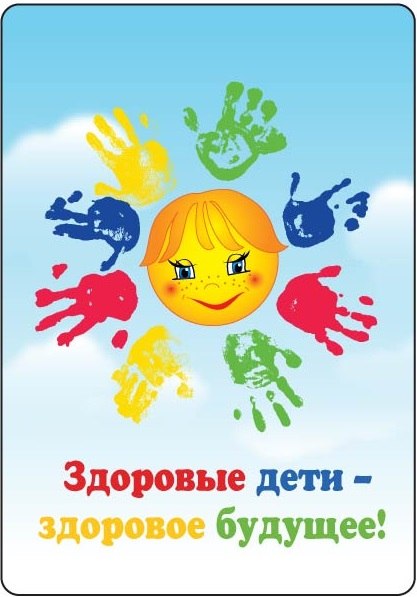 Этапы реализации квеста:
Подготовительный.
- Подготовка маршрутных листов для прохождения станций.
- Подготовка вопросов и ответов.
- Выбор организаторов квеста (станций), 
формирование команд игроков.
- Проведение инструктажа по ТБ и правилам
поведения для участников квеста.
- Подготовка наград: дипломы, призы.
- Таблички с названиями станций,  необходимый инвентарь.
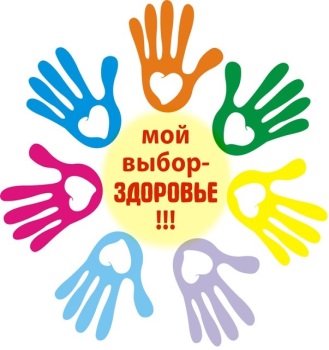 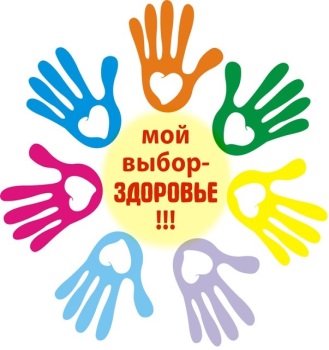 Организационный этап.
- Распределение ответственных за деятельность на станциях квеста по организации конкурсов, игр, викторин. Задания  подбираются с учетом  возрастных особенностей воспитанников.
- Подготовка необходимого оборудования.
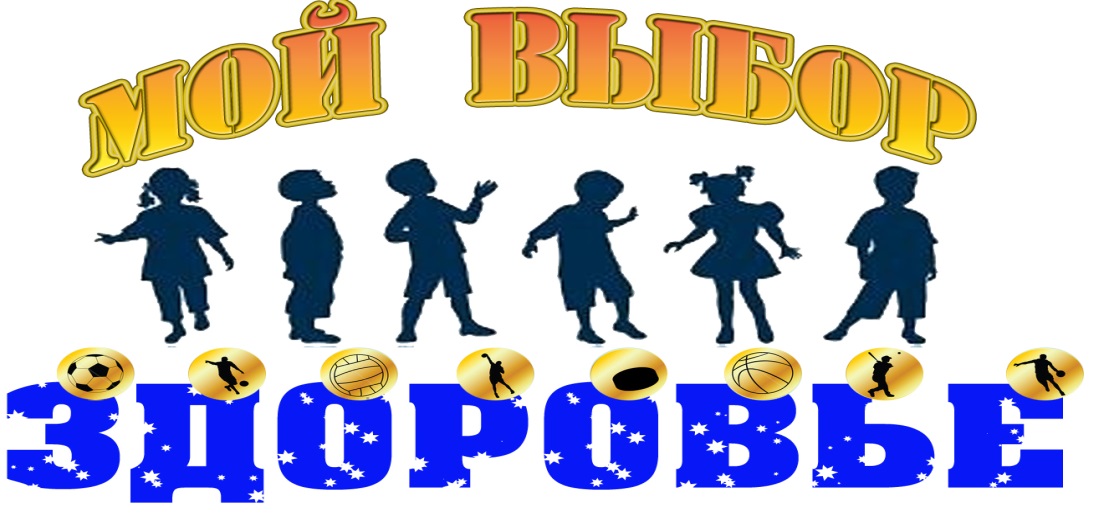 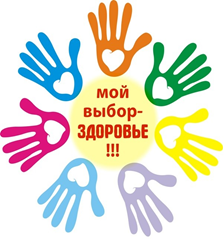 Заключительный этап.
- Проведение квест-игры
 «Дружно, смело, с оптимизмом – за здоровый образ жизни!»
- Подведение итогов. Анализ  мероприятия.
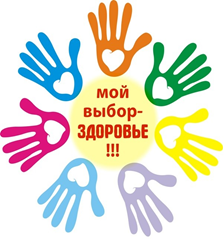 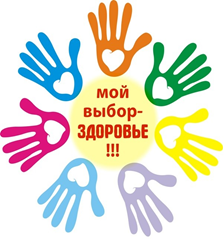 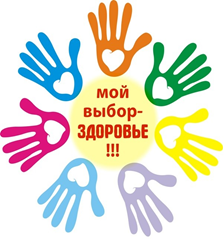 ИГРОВОЙ СЮЖЕТ
       В соответствии с полученной на руки маршрутной картой  команды по очереди посещают станции Здоровья, где станционные организаторы задают командам задания, оценивают их выполнение и выставляют заработанные баллы в маршрутный лист. 
         Побеждает команда, набравшая по итогам игры-квеста наибольшее количество баллов.
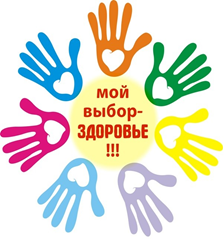 Ожидаемые результаты:
Улучшение  психологического микроклимата в группах, в центре, в педагогическом коллективе.
Повышение мотивации на развитие  творческой  активной позиции личности воспитанника на сохранение и укрепление здоровья.
Повышение профессиональной компетентности  и заинтересованности педагогов в сохранении и укреплении здоровья  всех участников  воспитательного процесса.
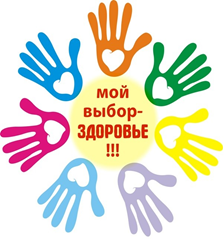 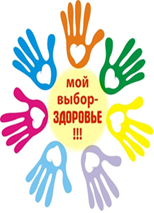 Перспективы: 
       Данное мероприятие, квест-игра,  входит в перечень традиционных мероприятий, направленных на формирование между педагогами и воспитанниками по созданию в центре  здоровьесберегающей среды  для сохранения и укрепления здоровья всех участников воспитательного  процесса. 
       Научив детей ценить, беречь и укреплять свое здоровье, а за период  жизни в детском учреждении сохранять высокий уровень реального здоровья, обогатив необходимым запасом знаний и умений для ведения здорового образа жизни, то будем надеяться, что будущее поколение будет здоровым.
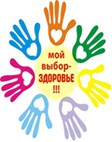 Спасибо за внимание!
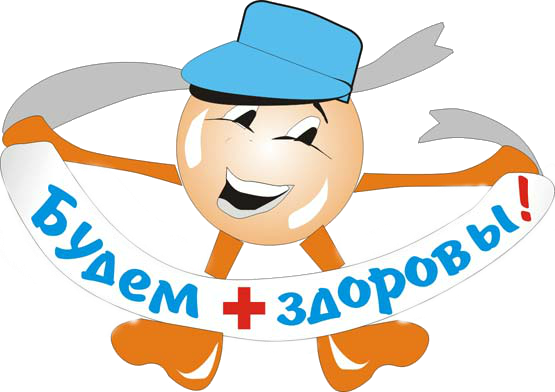